UNIT 10:
Our summer holiday
LESSON 2 ( P1)
Made by: Nguyen thi thu phuong
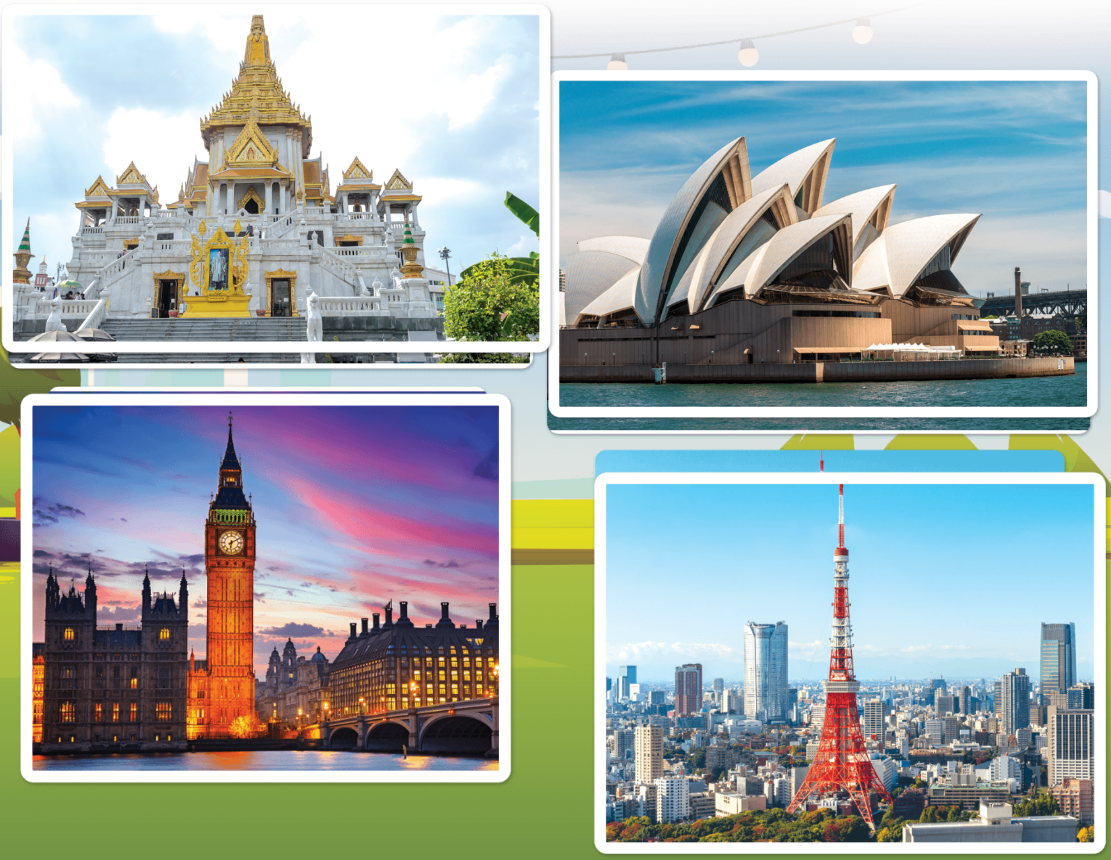 London
/ˈlʌndən/
Luân Đôn (Thủ đô của nước Anh)
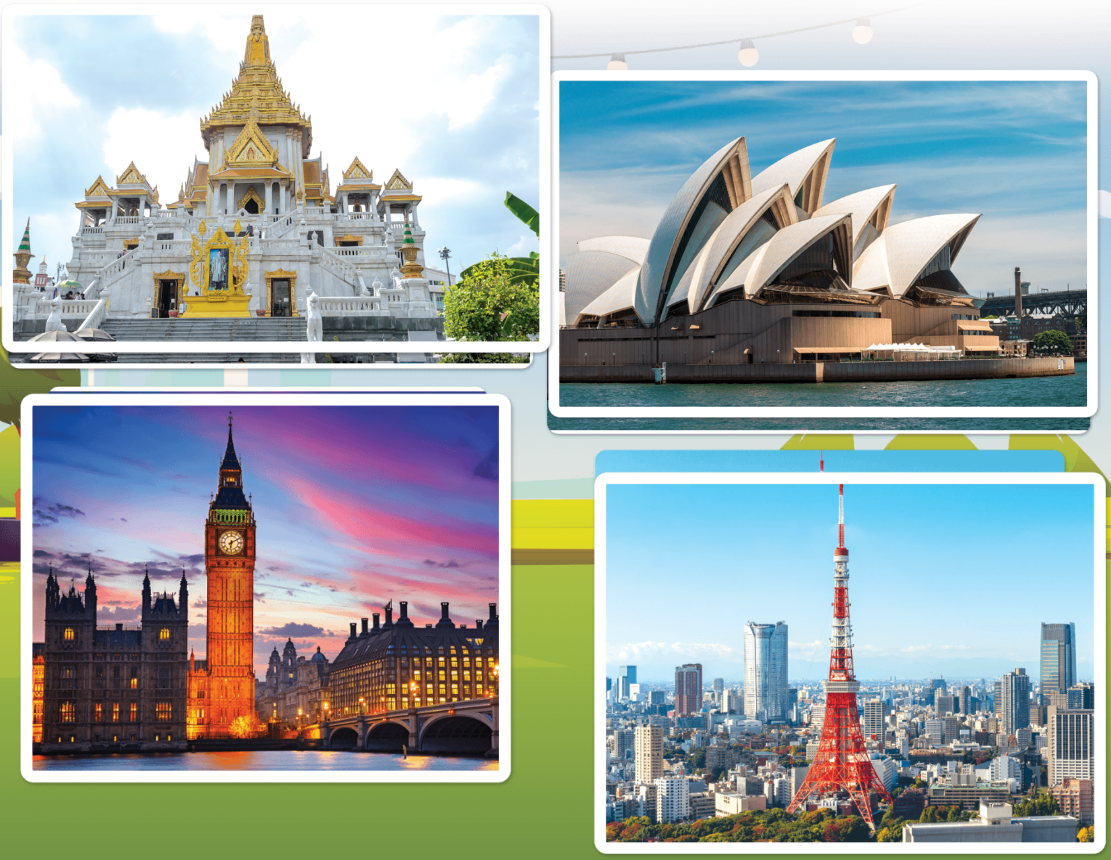 Sydney
/ˈsɪdni/
(Thủ đô của 
nước Úc)
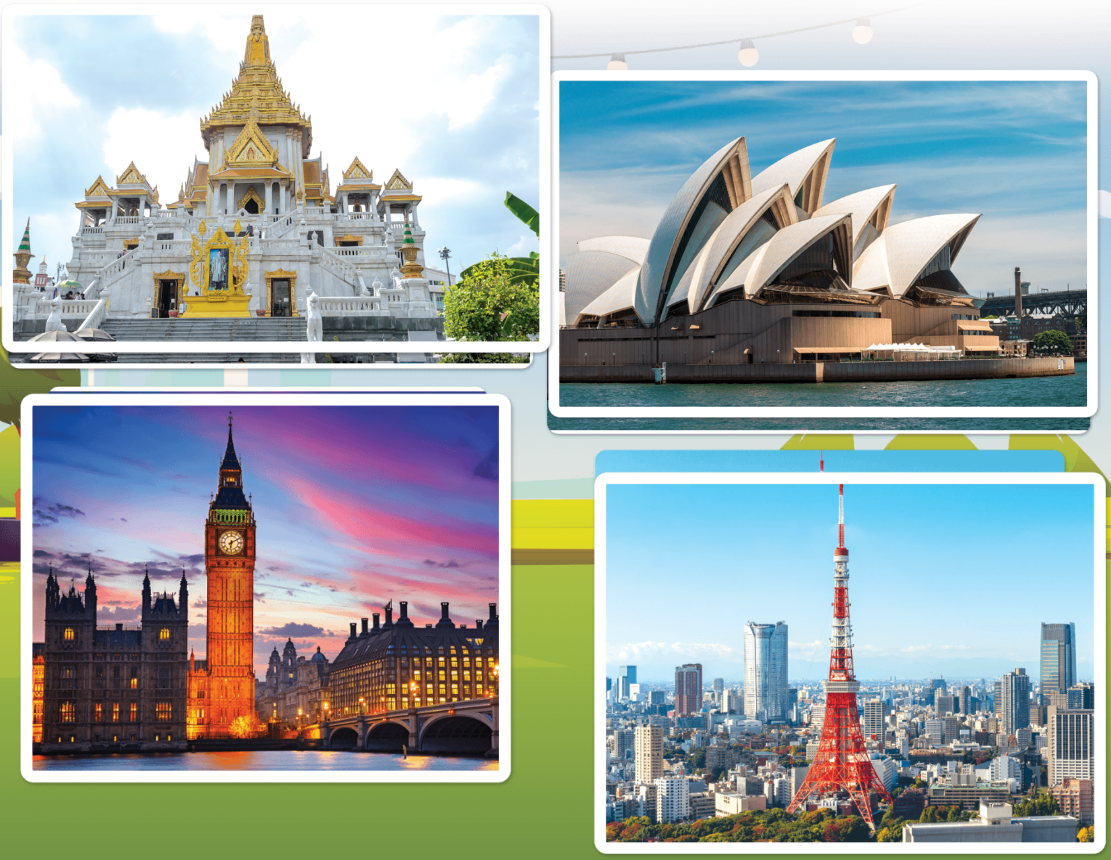 Tokyo
/ˌtəʊkiəʊ/
(Thủ đô của 
Nhật Bản)
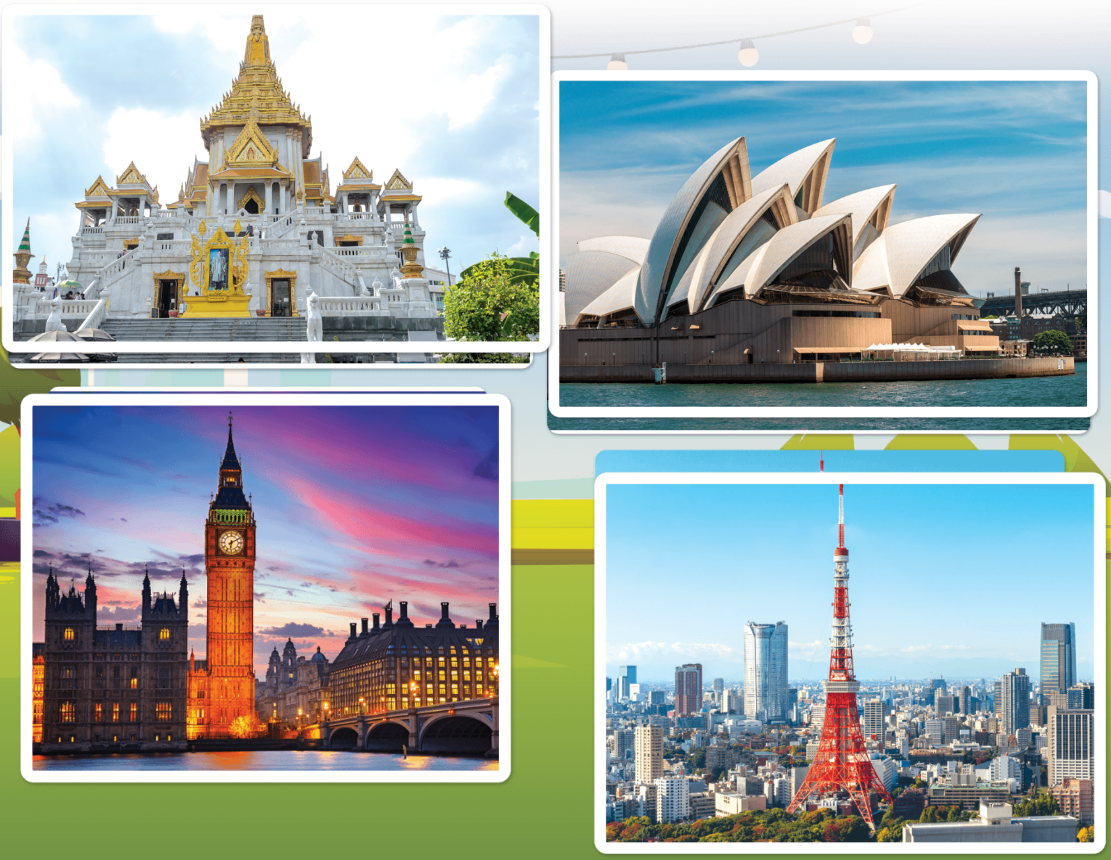 Bangkok
/bæŋˈkɒk/
(Thủ đô của nước Thái Lan)
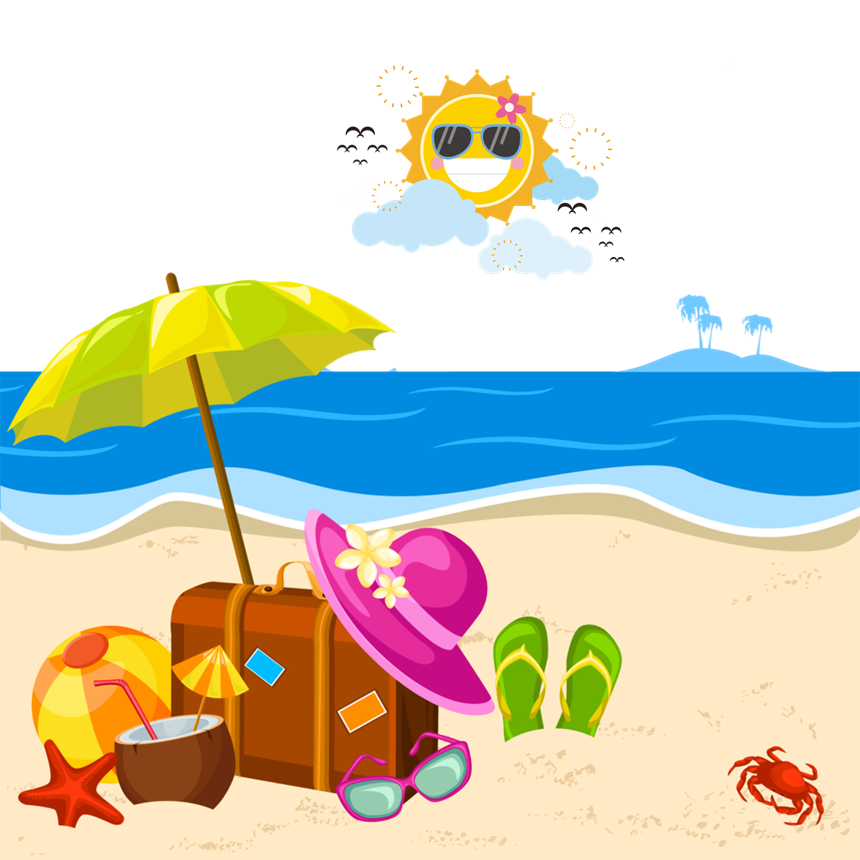 summer
/ˈsʌmər/
Mùa hè
Vocabulary
London
: Luân đôn
Tokyo
: Tô-ki-ô
Sydney
: Sydney
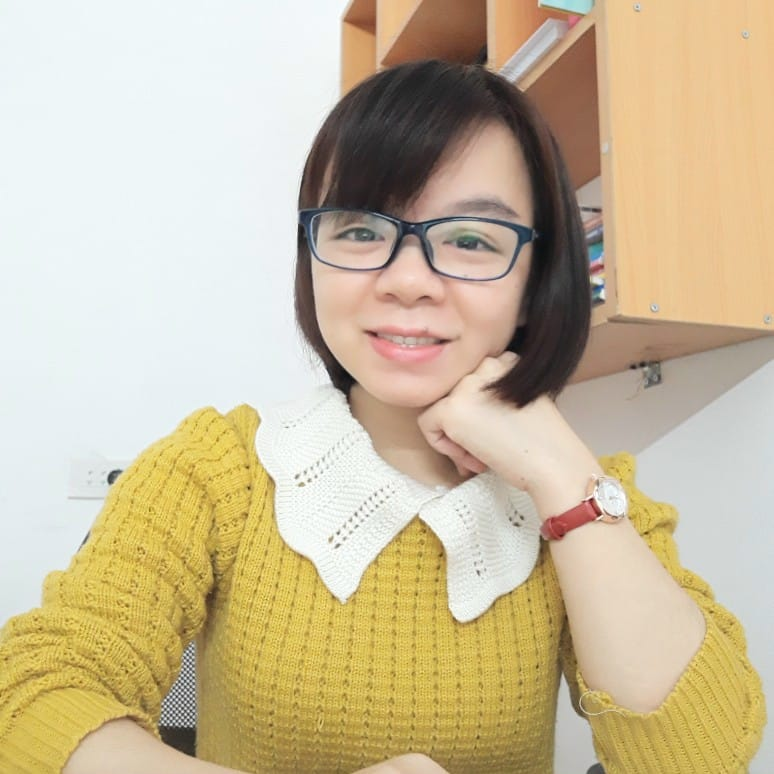 MsPham 
0936082789
Bangkok
: Băng-cốc
summer
: Mùa hè
1
Look, listen and read.
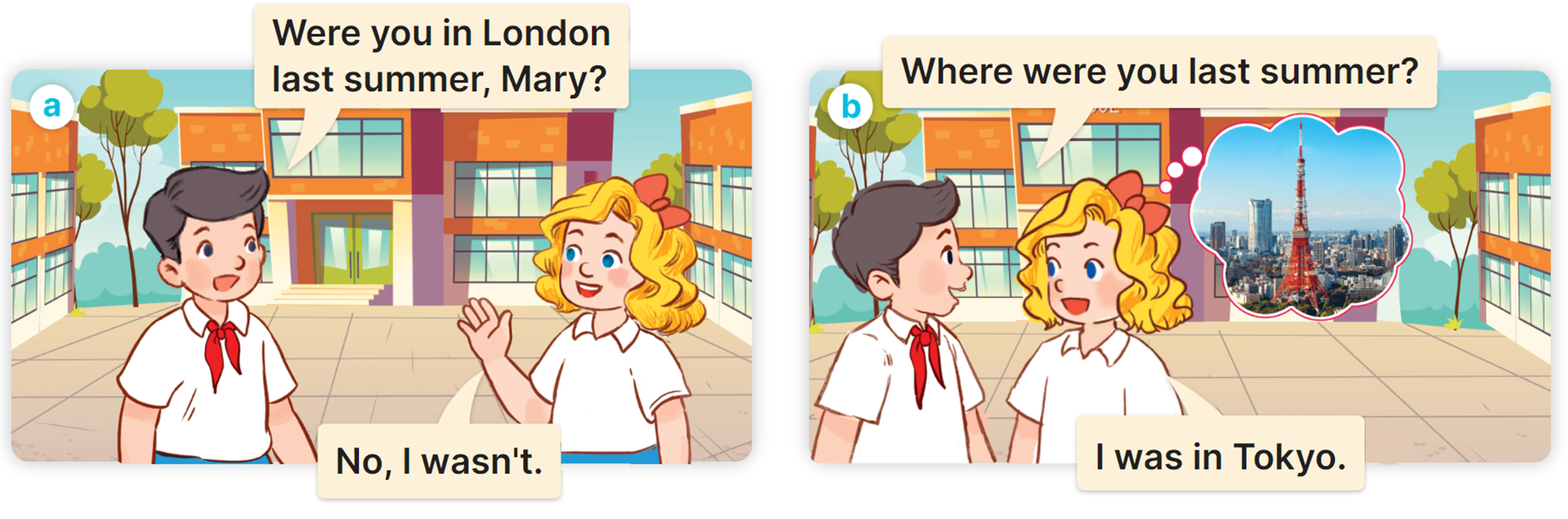 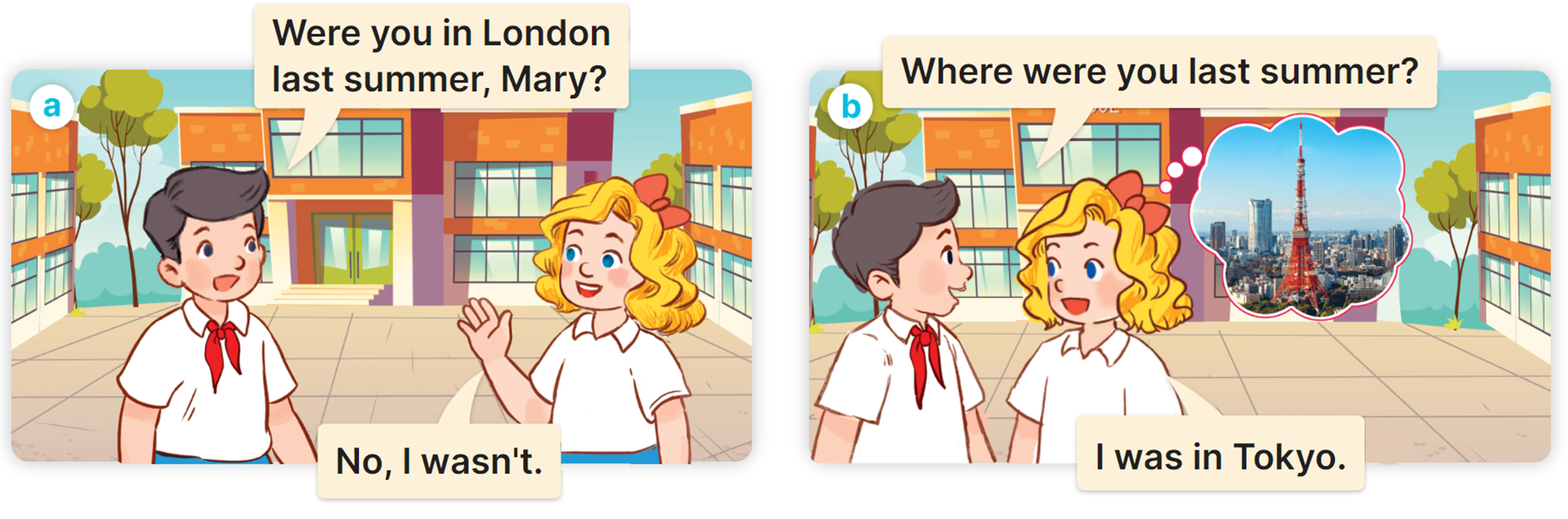 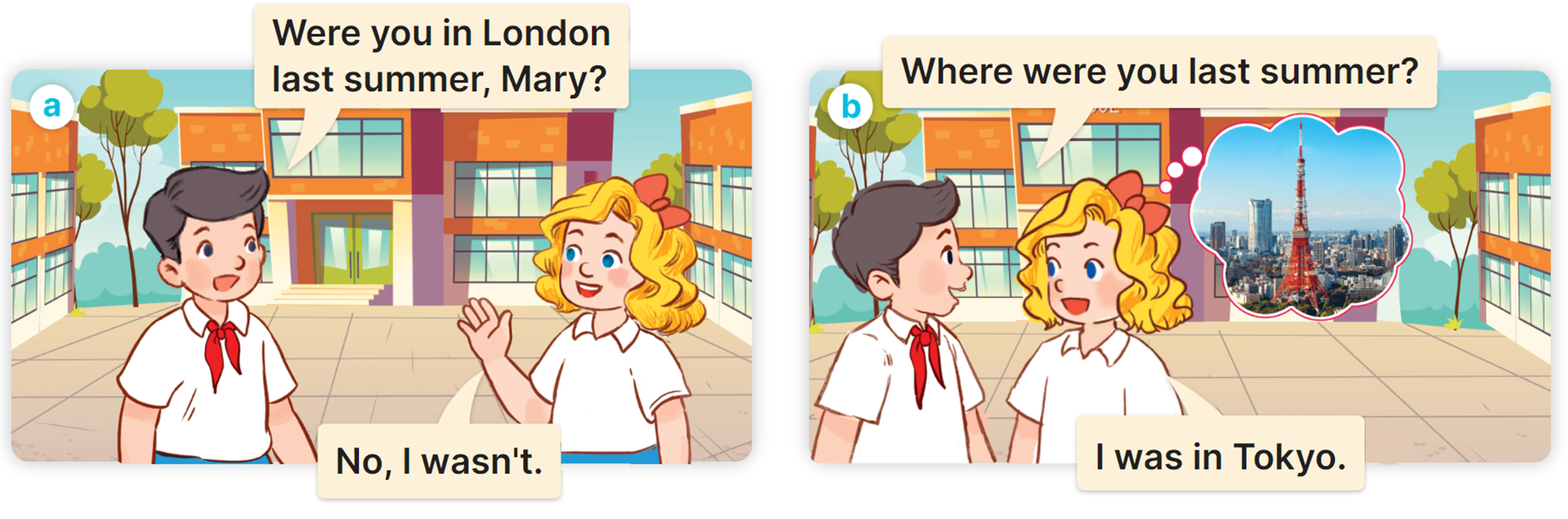 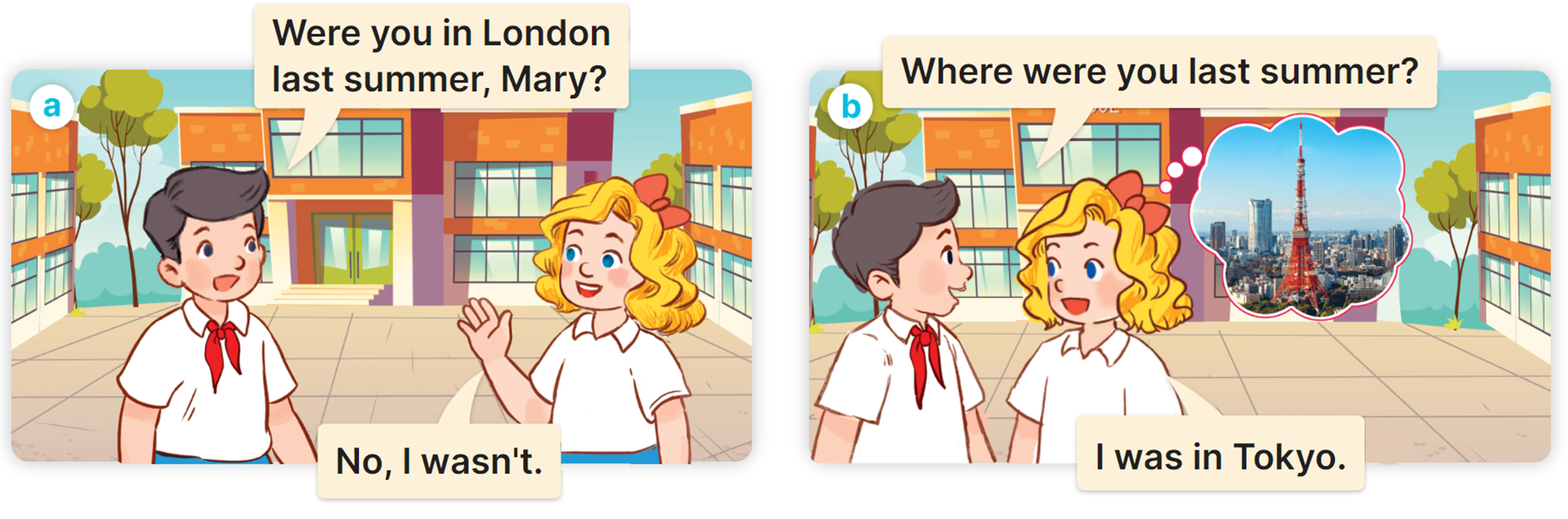 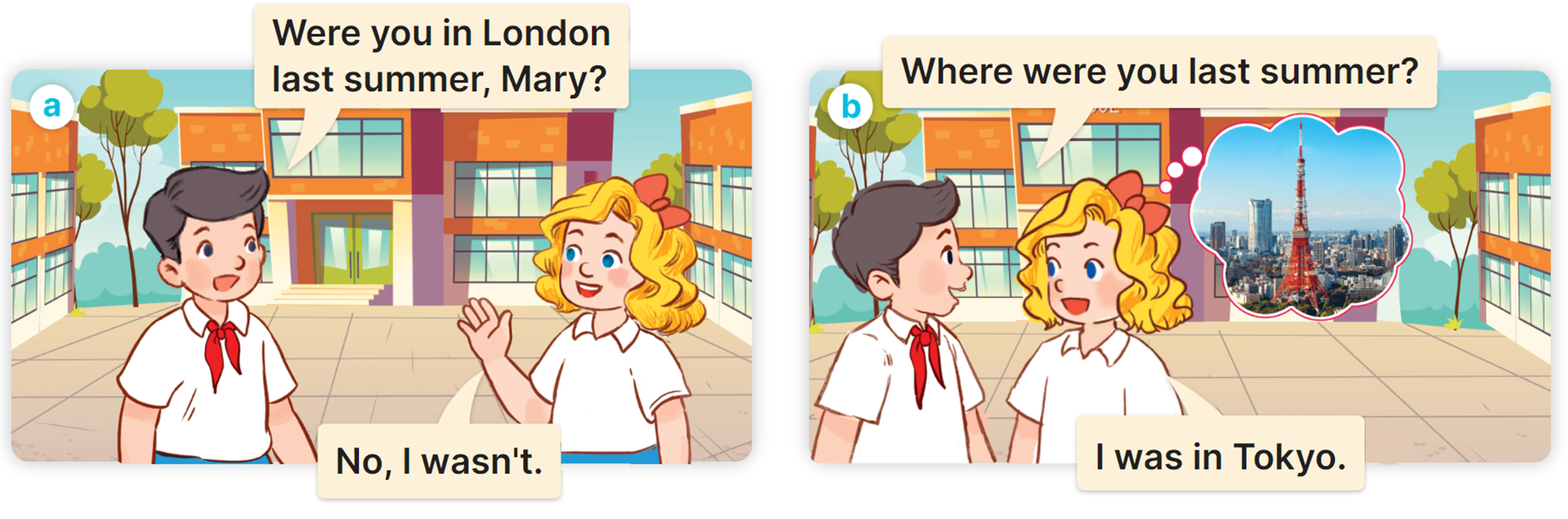 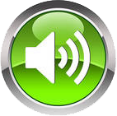 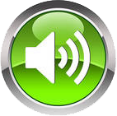 (Vào tháng _____.)
(+ month)
Where were you last summer?
(Bạn đã ở đâu vào mùa hè?)
I was in/on/at the + (địa điểm)
(Tớ đã ở _______.)
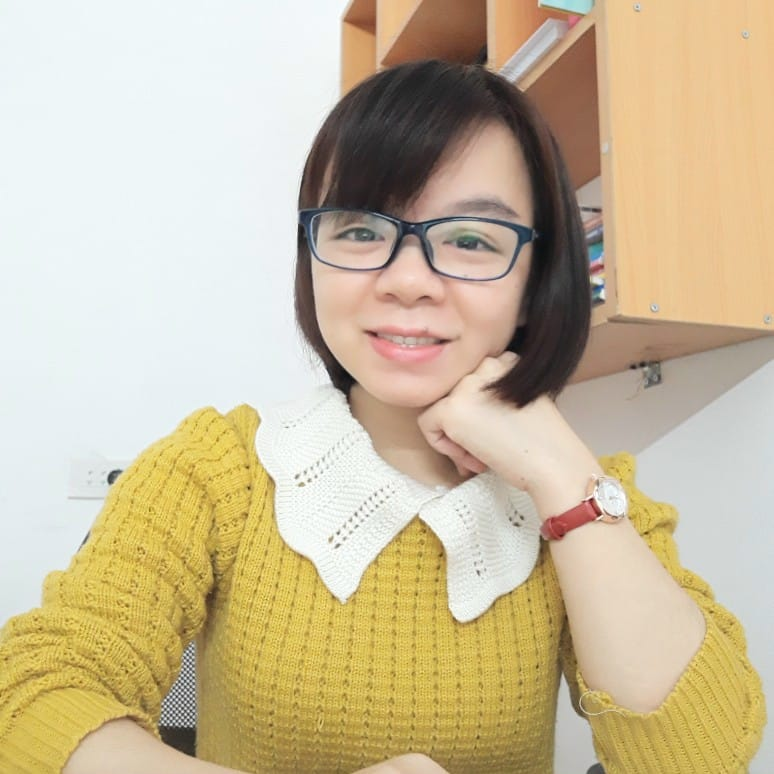 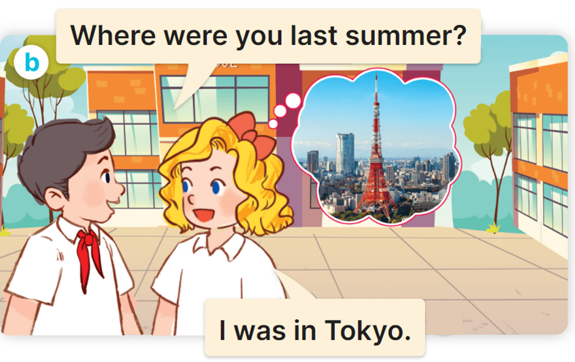 MsPham 
0936082789
Ex:
2
Listen, point and say.
Where were you last summer?
I was in ___________.
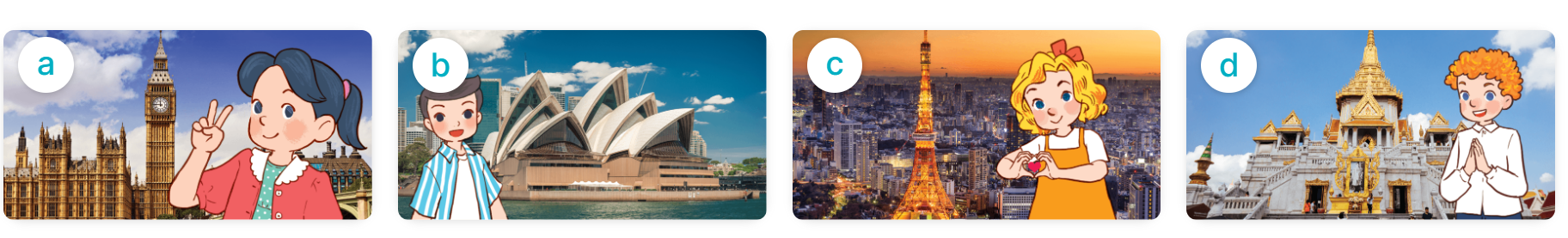 Sydney
London
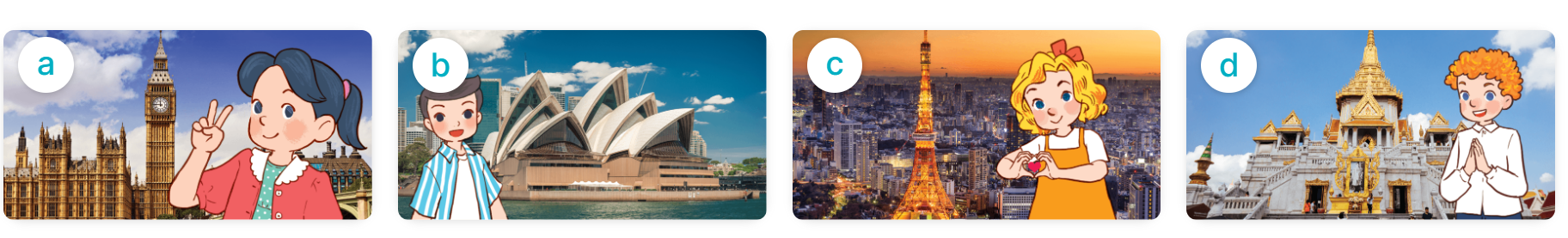 Tokyo
Bangkok
2
Listen, point and say.
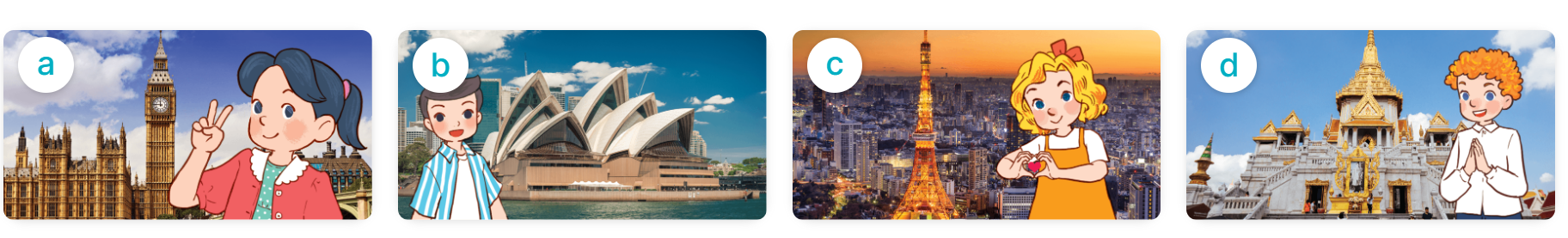 London
Where were you last summer?
I was in London.
2
Listen, point and say.
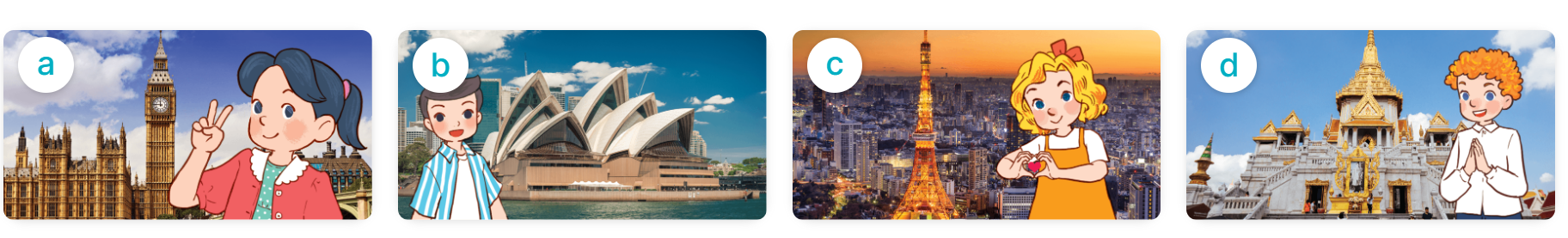 Sydney
Where were you last summer?
I was in Sydney.
2
Listen, point and say.
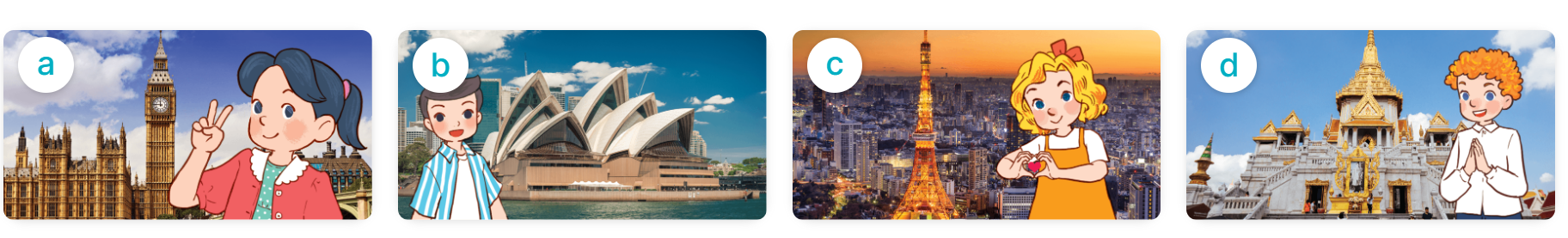 Tokyo
Where were you last summer?
I was in Tokyo.
2
Listen, point and say.
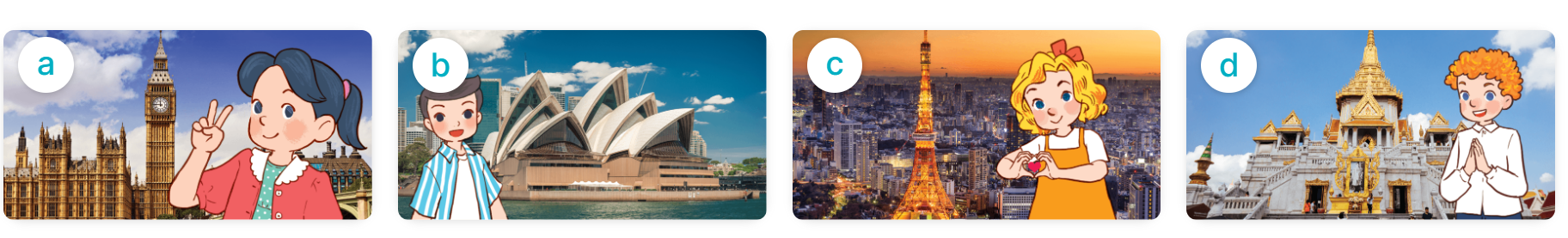 Bangkok
Where were you last summer?
I was in Bangkok.
2
Listen, point and say.
Where were you last summer?
I was in ___________.
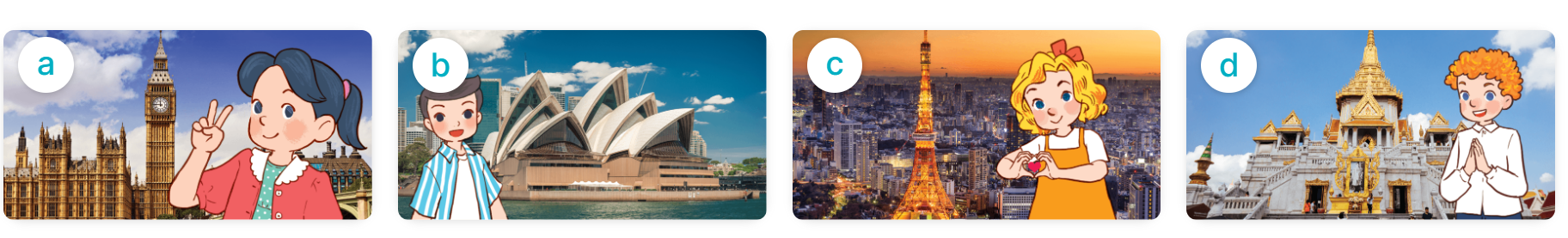 Sydney
London
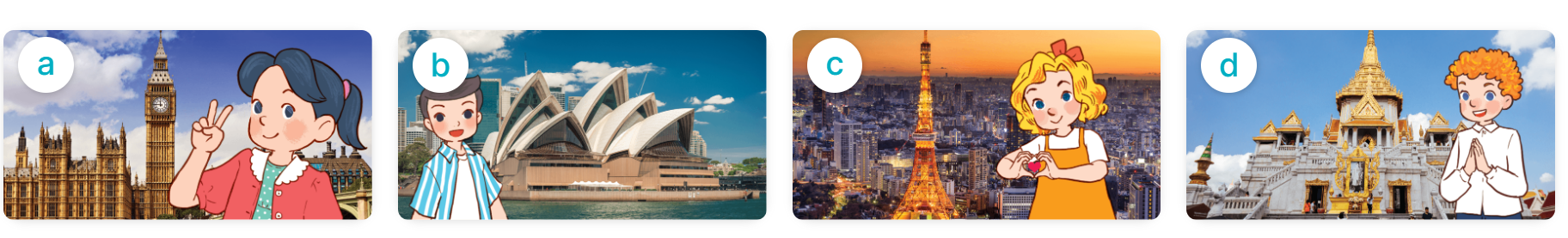 Tokyo
Bangkok